A mentor’s perspective on Early Warning Europe in Poland Ewelina PisarczykVolunteer Mentor, CEO and successor 25. November 2019, Helsinki
Why I became a Mentor?
I’m a giver and I believe people should help each other

Our family company was in crisis, so we are experienced in this matter

I trust and support Family Business Foundation (FFR), partner of EWE in Poland
Benefits
All benefits are non-financial, but it doesn’t mean that they have no value. 
The most important are:
Development workshops (+/- 32 H)
Possibility of self-development
Meaningful relationships
Knowledge and experience from other Mentors
Supervision and networking sessions
Good energy and emotions 

I believe all Mentors feel that their work has meaning and they provide real help. Sometimes that kind of feeling is priceless.
Value for Mentees
Mentees applied for the project with one of two motivations: 
Most of them experienced pain because their companies and themselves were in a difficult situation.
Some of them had plans and aspirations for a developmental leap for their companies. 

During the mentoring process they get:
Different perspective on THE problem
Empathy and support from their Mentor 
Knowledge and experience from a strong chain of entrepreneurs, specialists, consultants, and psychologists
High-quality help
Our challenges
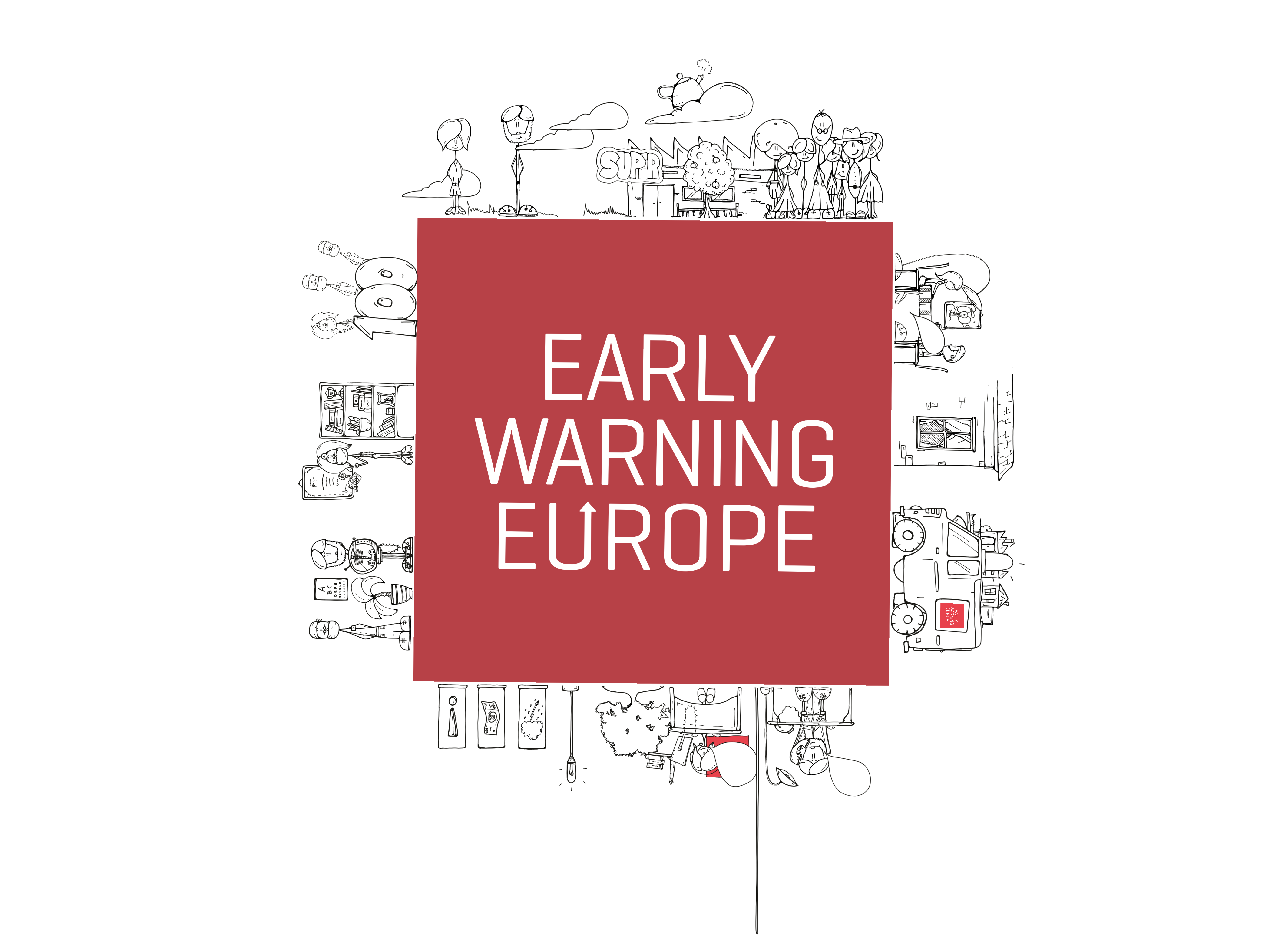 Entrepreneurs in crisis with all its consequences 
Lack of confidence
Asking for help from strangers
Volunteers helping – is it really working for free?
Careful selection of mentors – based on common values and goals
Thank you for your attention!
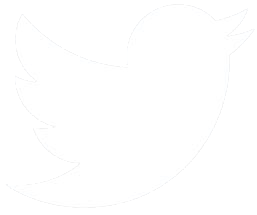 Follow us up on Twitter: twitter.com/EarlyWarningEU
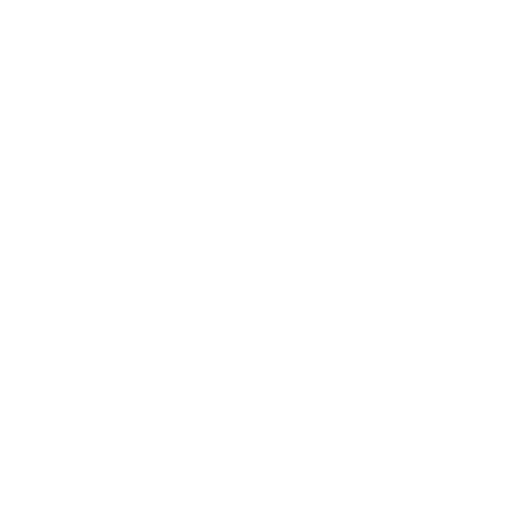 Like us on Facebook: facebook.com/earlywarningeurope
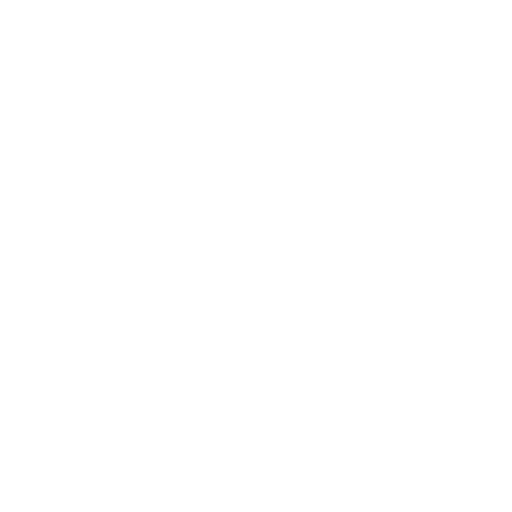 Connect with us on LinkedIn: linkedin.com/company/early-warning-europe/